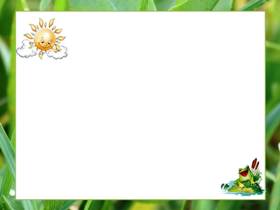 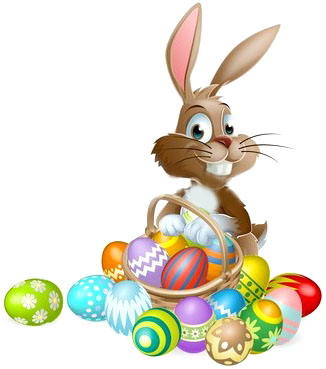 «Пасха» группы
Группа №9

Презентацию подготовила  воспитатель
Э.Ю. Ботвинова
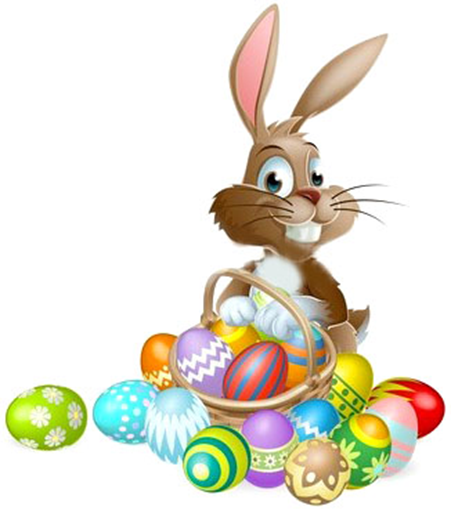 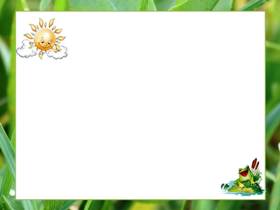 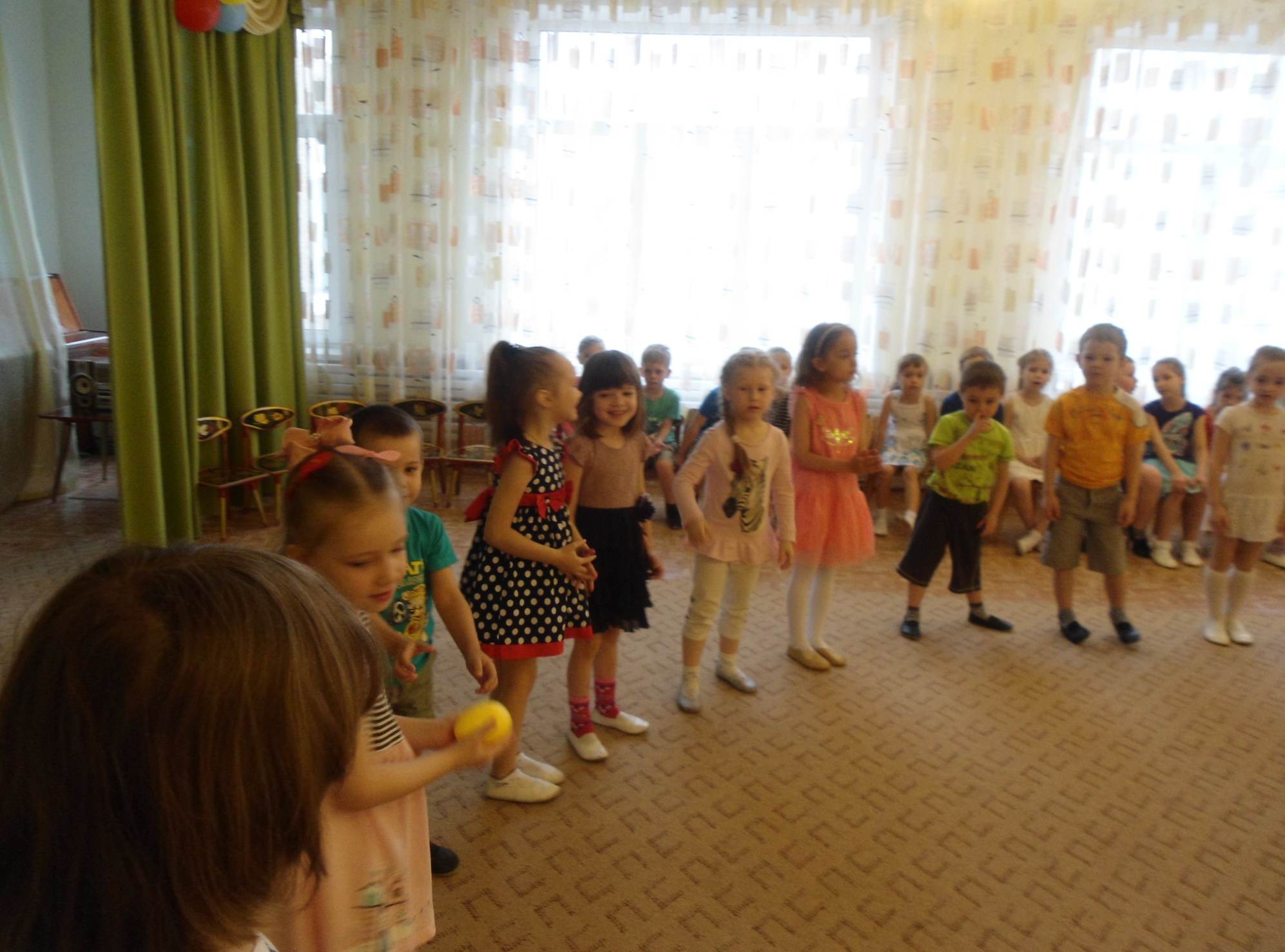 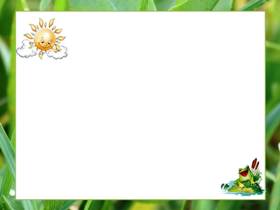 Нашел друга!
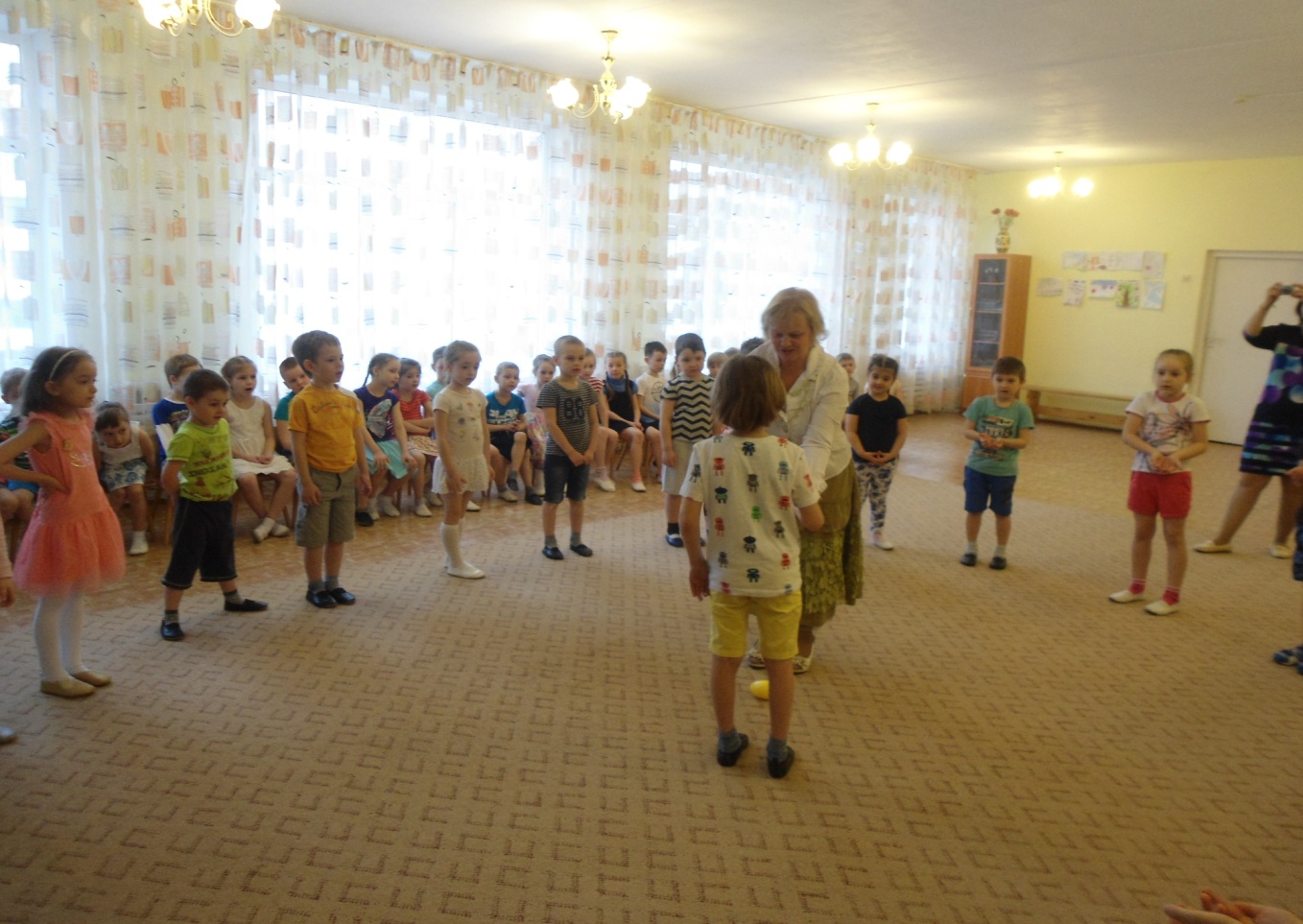 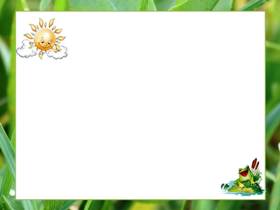 Катись, катись яичко!
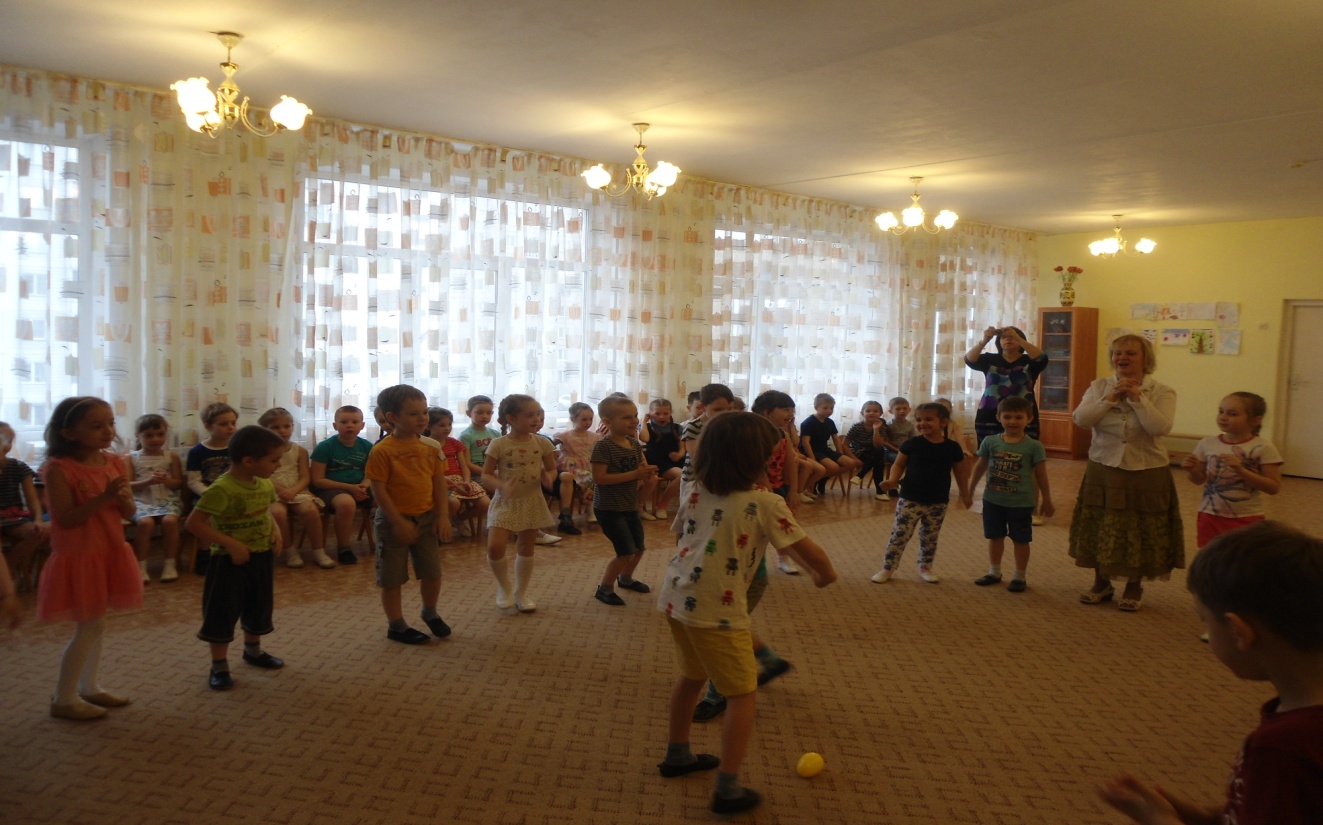 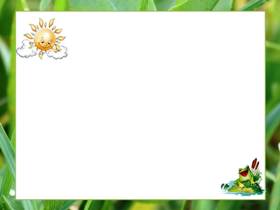 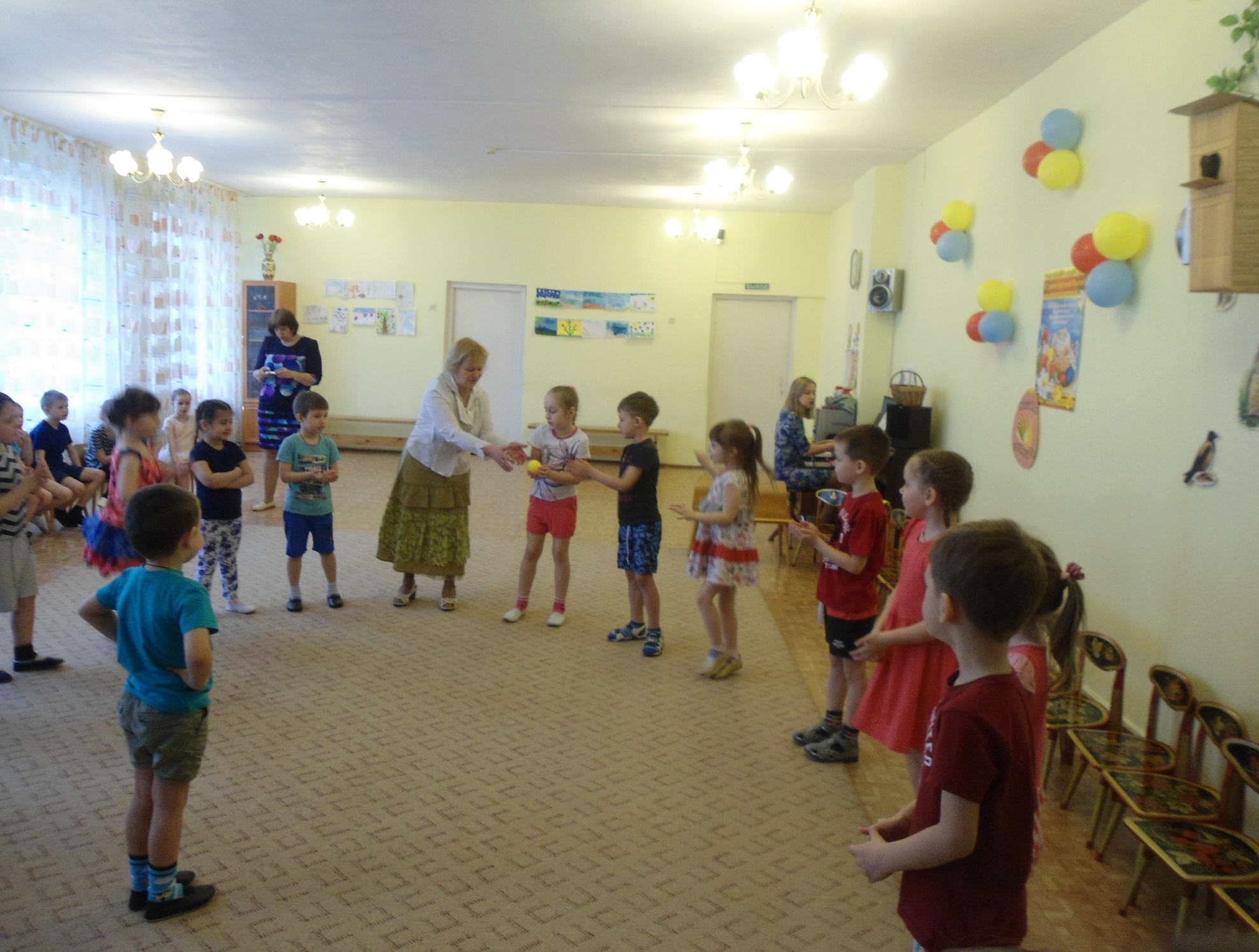 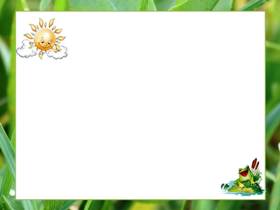 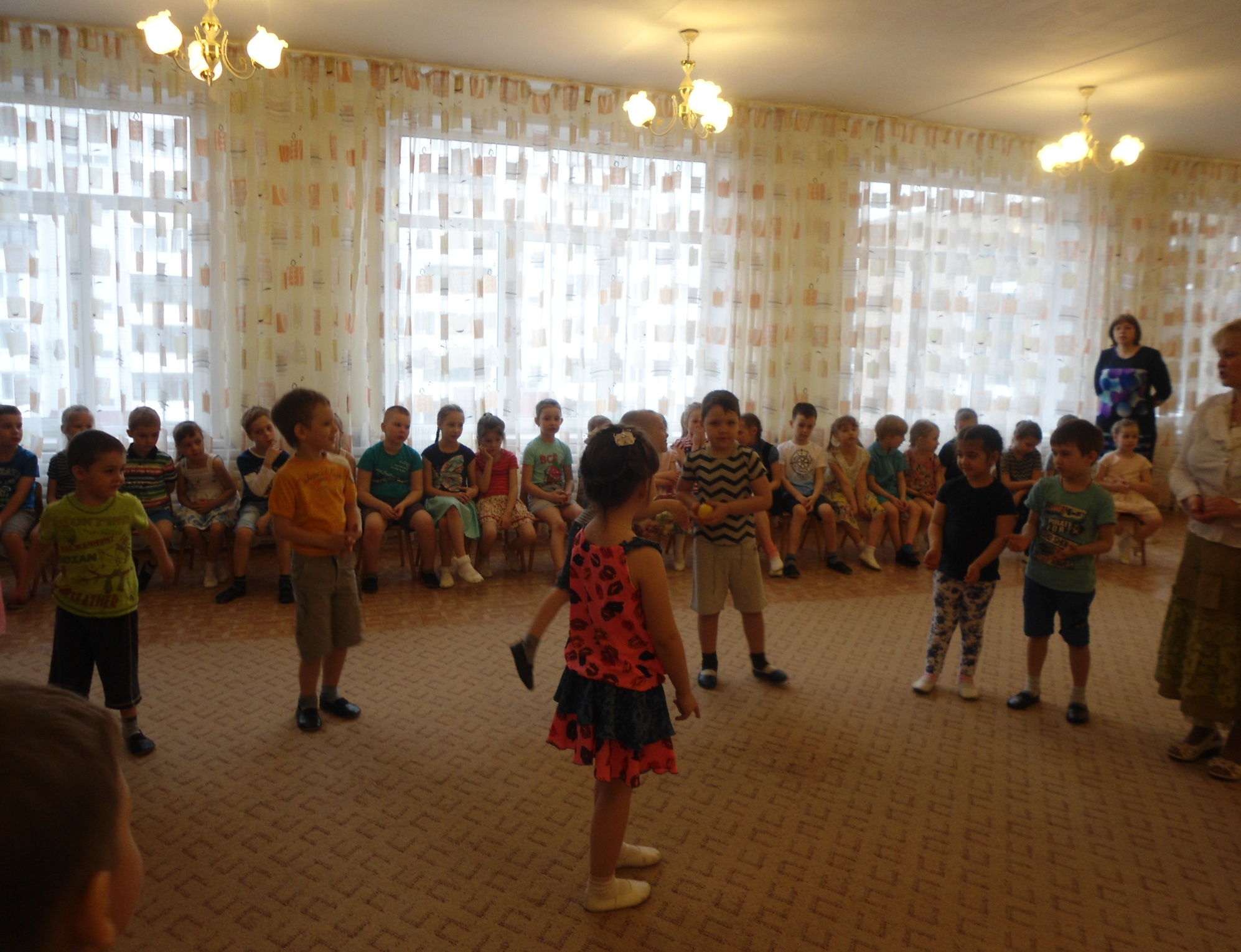 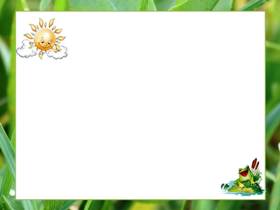 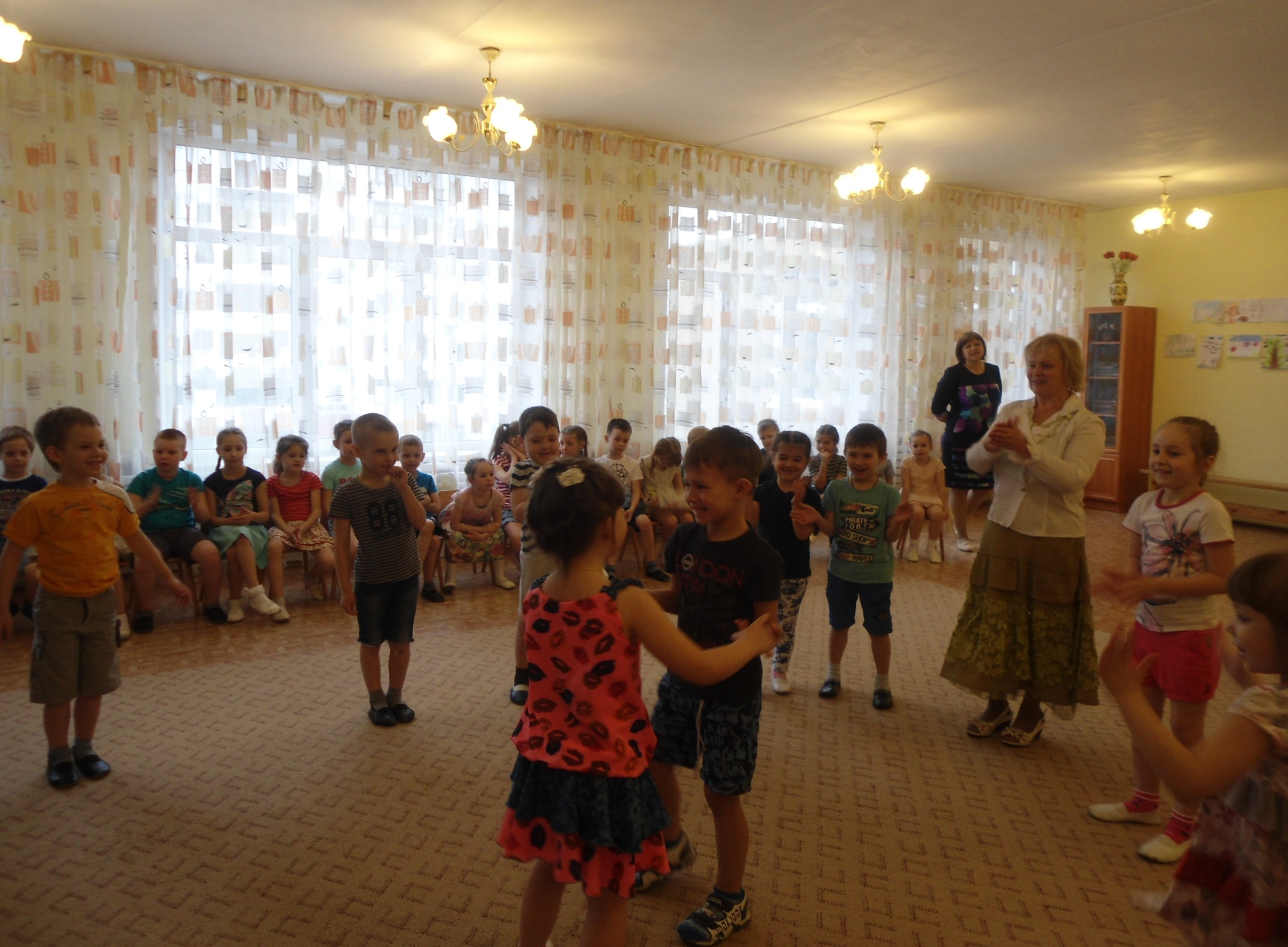 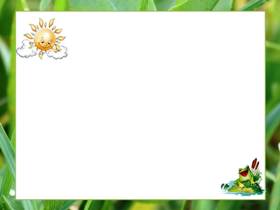 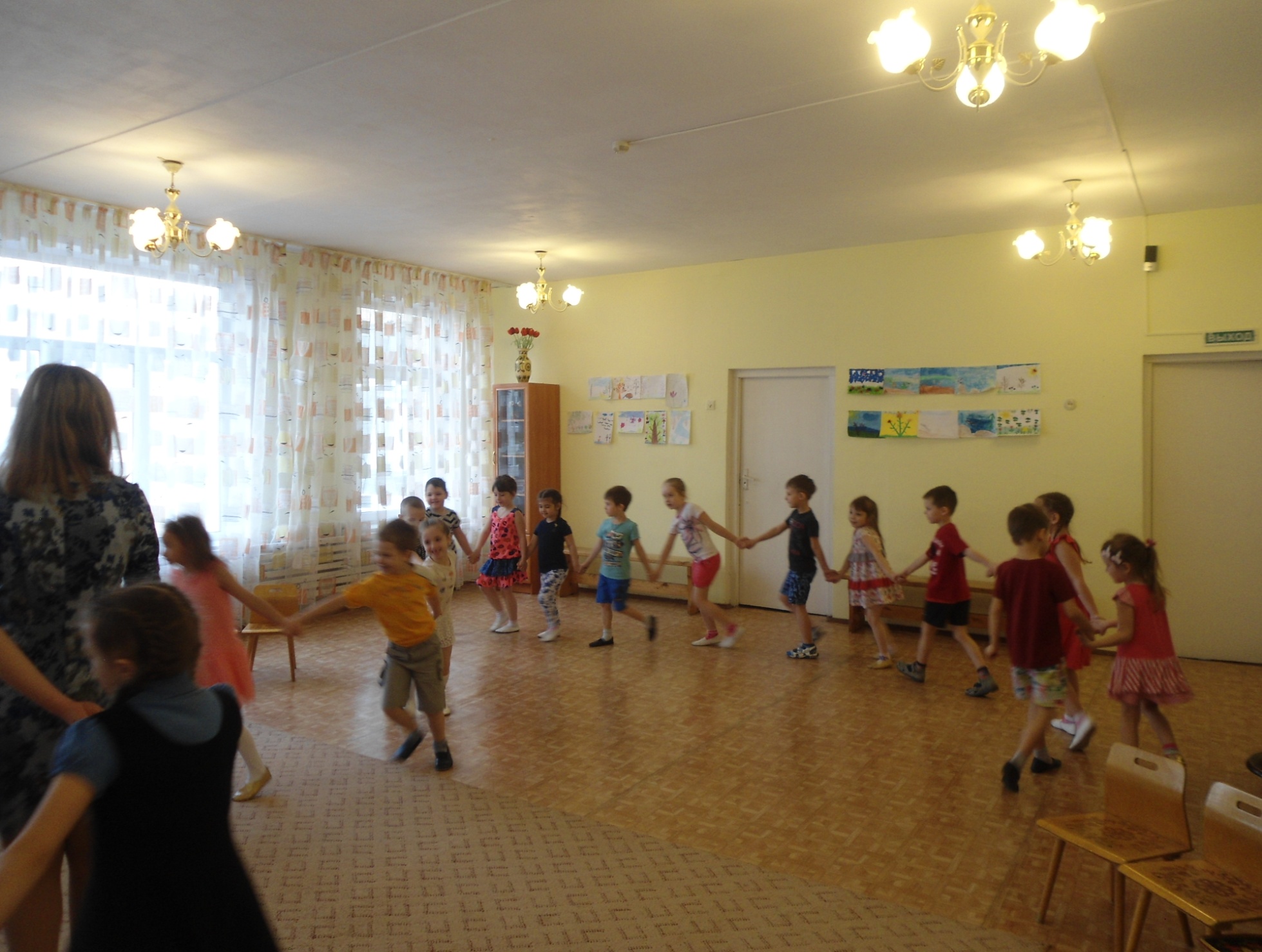 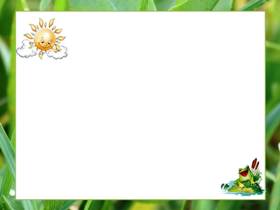 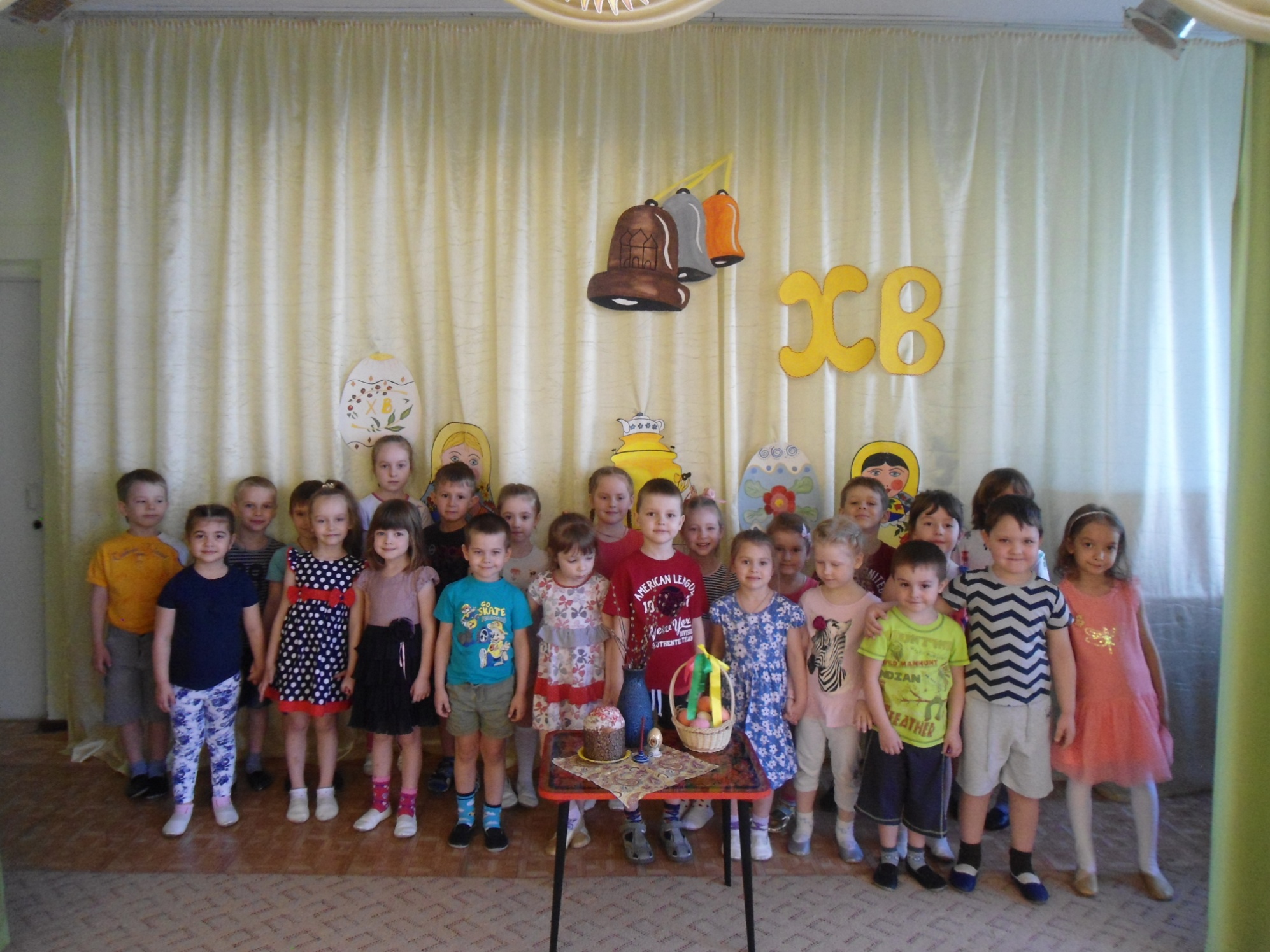 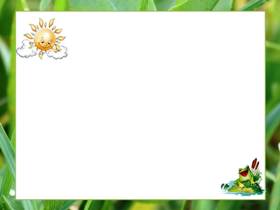 Спасибо за внимание!
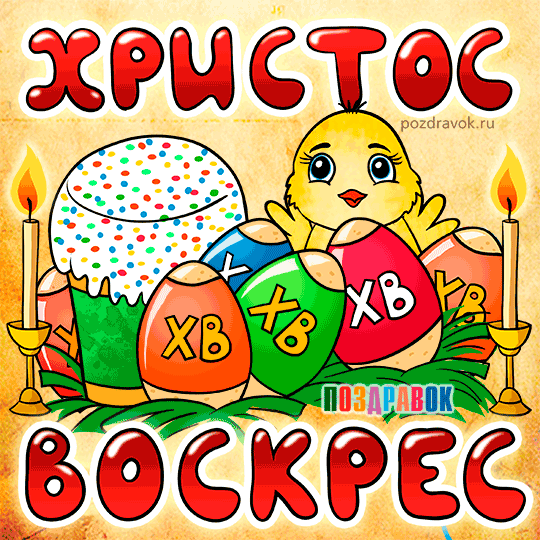